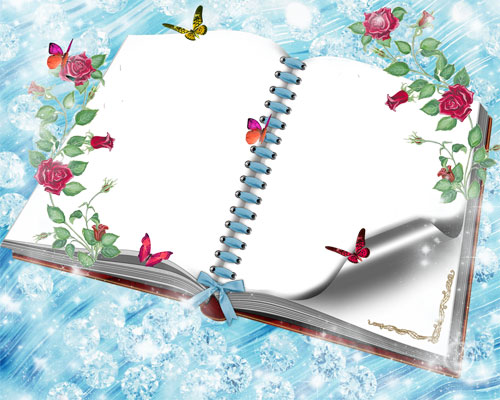 Книга- лучший друг
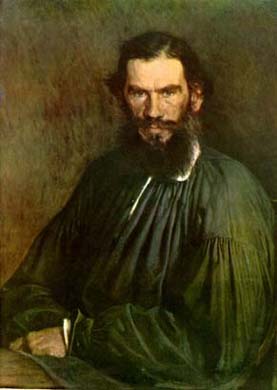 Лев Николаевич
 Толстой
Автор :
Тема :
Произведения о животных
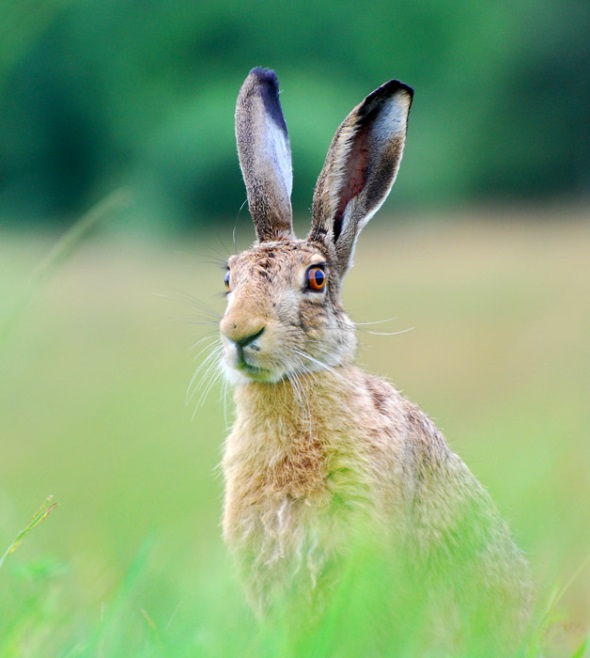 Герои:
Зайцы
Жанр:
Лиса живёт хитростью , а заяц прыткостью.
Зайца ноги носят, а волка зубы кормят.
Русак прячется под камнем, а беляк -  под кустом.
« Зайцы»  « Еж и заяц»
Л.Н. Толстой  
 На какую полку поставим данные книги ,
 ваши предположения ?
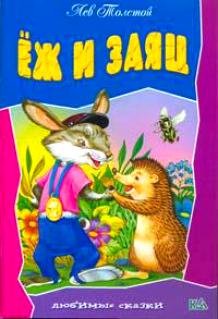 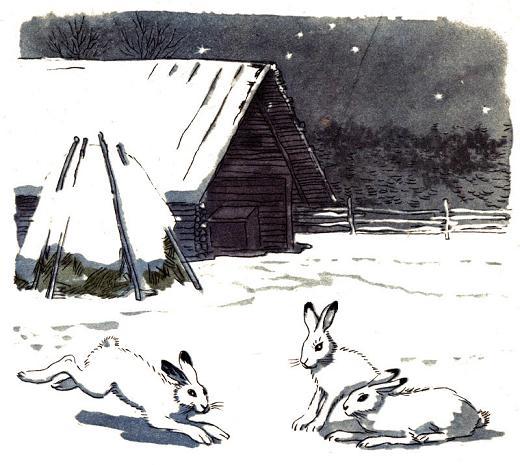 Гумно –
место, где молотят сжатый хлеб (колосья)
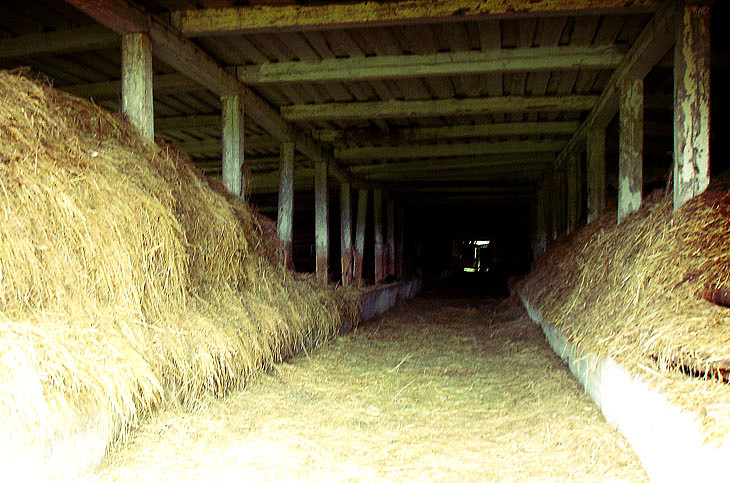 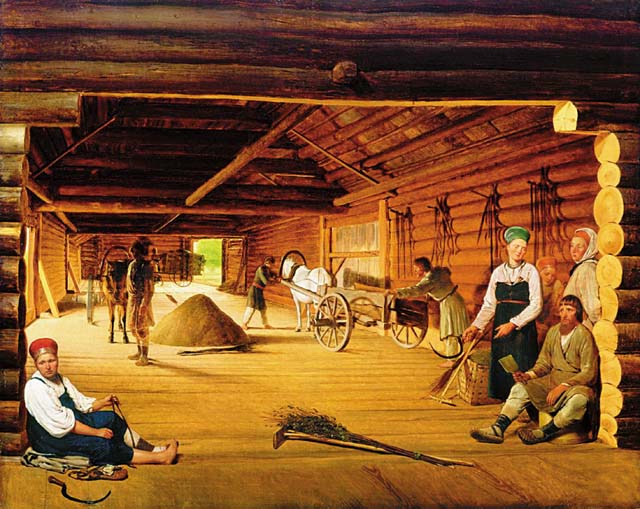 Озими
-растения, семена которых вносятся в почву осенью
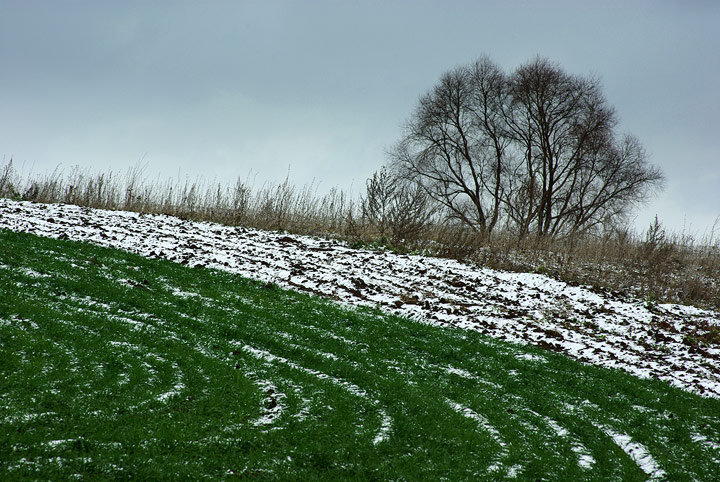 Гуменники -
зайцы, которые живут на гумнах
Прочитайте, определите жанр, скажите , вызвал ли текст чувства или дал знания?
Вывод: художественный или научно – познавательный ?
Научно – познавательный
рассказ, в котором автор не передает свои чувства, переживания, а сообщает сведения, факты из жизни героев
Художественный  –
рассказ , в котором автор передает свое отношение к судьбе героя, писатель вызывает у читателя сочувствие, переживание за судьбу героя
Верно ли ?
1. В  произведении сообщаются факты о жизни зайцев
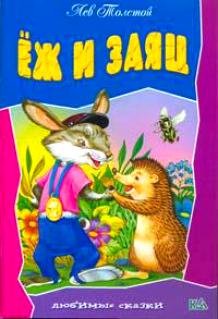 2.В произведении описываются чувства и переживания
3.В  произведении есть диалоги между действующими лицами
4. Это художественный текст
Если человек умеет обнаружить и показать смысл и красоту жизни, он – художник, писатель, поэт.



Если человек умеет что-то научно объяснять, он – учёный




В каждом из нас от рождения заложен определенный талант, который мы ещё не знаем.
Возможно, в ком-то из вас заложен   талант мастера художественного   слова,  поэта, ученого , художника ?
Я предлагаю попробовать своё перо.
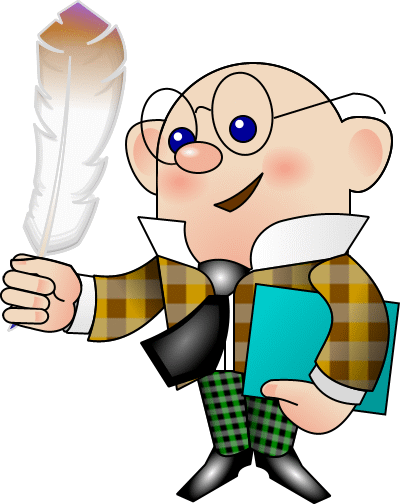 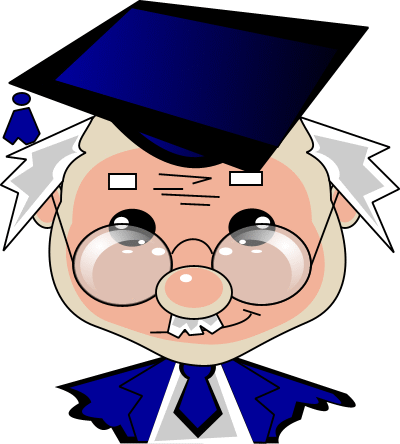 Ганс Хоффман - немецкий художник  « Заяц в лесу»
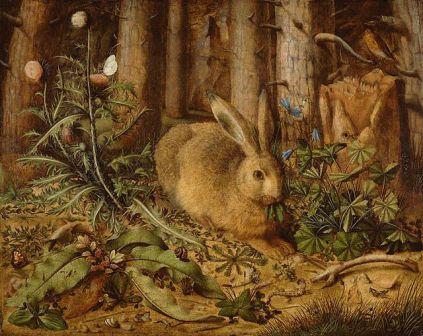 "Портрет К.А. Обнинской с зайчиком" В.А. Серова
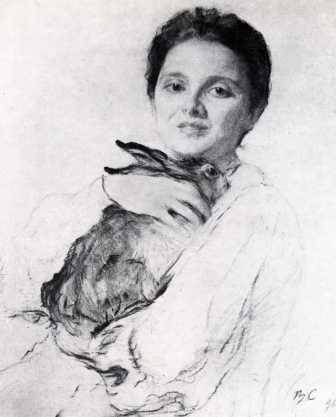 Творческая работа
 
  «Мастер художественного слова»   
  « Мастер научно - познавательного слова  Художники – анималисты 
( рисунки )
   Синквейн «Заяц»
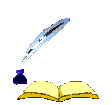